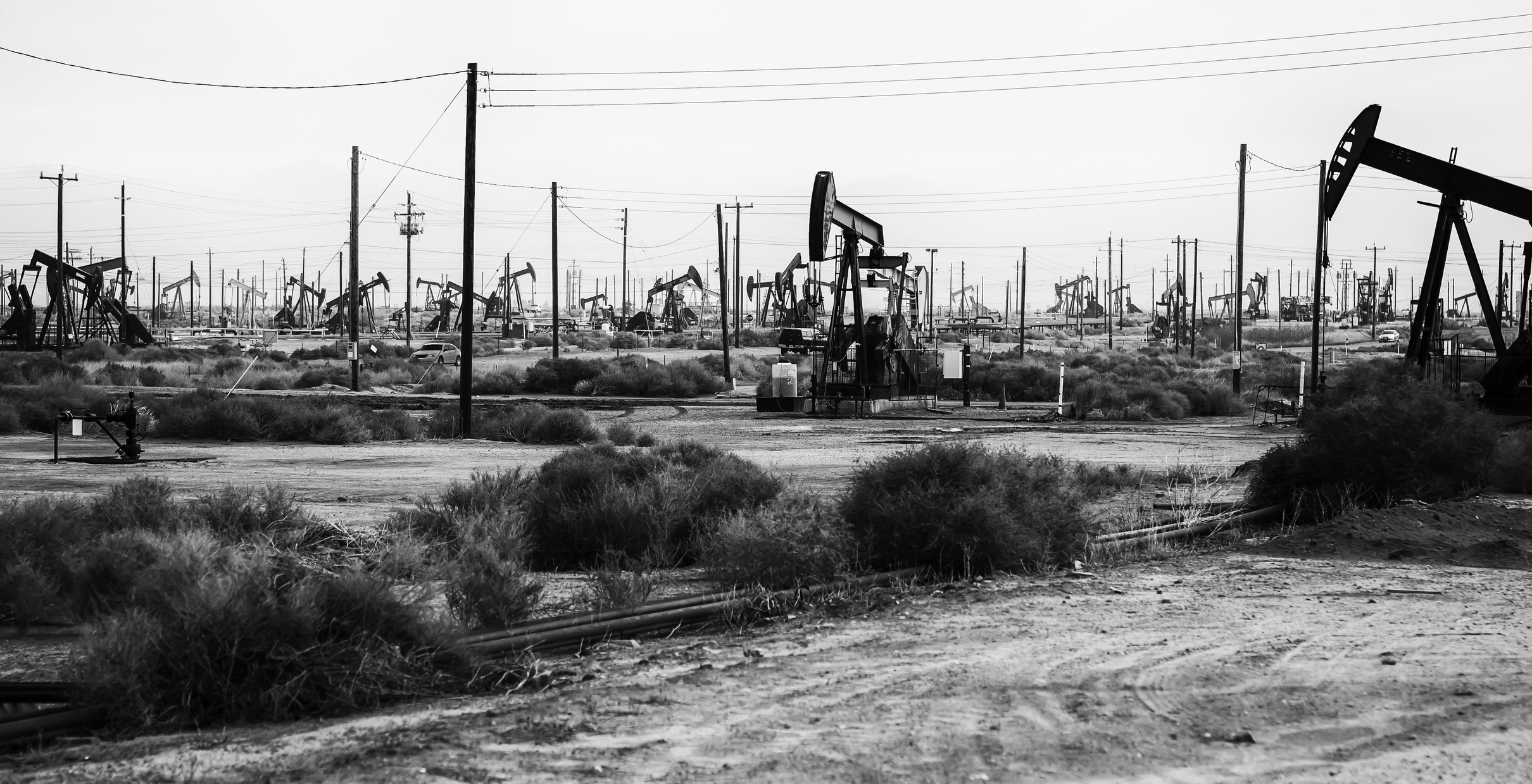 Interaction Between Emerging Climate Disclosure Regulation and the Paris Agreement:A Test for the Operationalization of Sustainable Development in Law
Presentation for the Conference: 
Sustainable Development as a Fundamental Pillar of Economic Governance and Public Affairs 
Ravenna, 9-10 November 2023



By Charles Codère
Postdoctoral researcher
NEME Chair – Laval University, Quebec, Canada
Structure of the presentation
Law, economics, and the environment: Lawrence Lessig’s new Chicago school applied to the climate

 The current framework for GHG reporting
GHG reporting under the Paris Agreement
Domestic reporting frameworks: insights from Canada and the United States

The emerging climate disclosure standards
Overview of current initiatives
Some remaining questions
©Charles Codère
Law, economics and the environment
3 core concepts:
 Individuals, companies and States as economically rational actors

Sustainable development as an « environmentally efficient » equilibrium to be reached

 Climate change as a common good
	- « Tragedy of the commons » (Hardin)
	-  Need for regulatory intervention
©Charles Codère
Lessig’s New Chicago School: from cyberspace to planetary boundaries
Based on « old»/traditional law and economics, but more nuanced: four main normative forces that influence actors


Architecture: planetary boundaries as norms that must be taken into account


Key lesson from Lessig: understanding a resource is a key precondition to its effective regulation
Example of international law for the protection of the ozone Layer
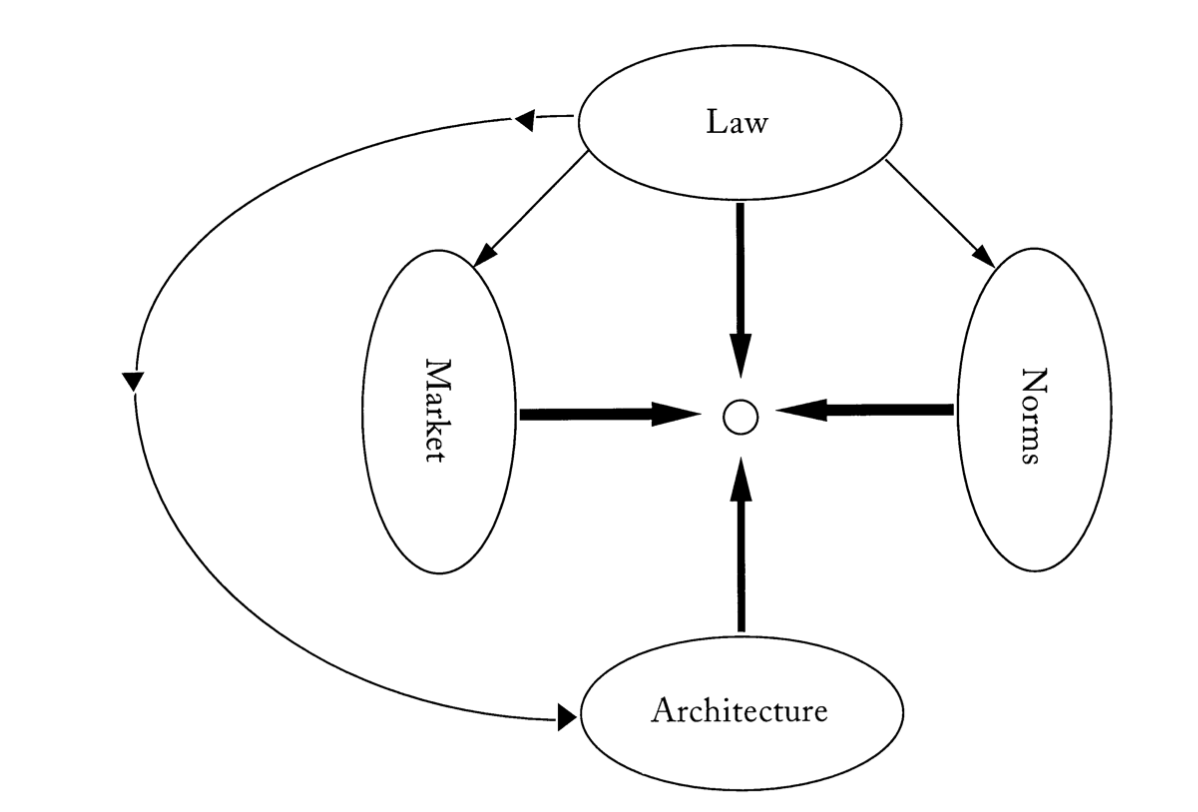 Source: Lessig (1998)
©Charles Codère
The Current UNFCCC GHG Reporting Framework
Regulation, from general to specific:
From overall goal (UNFCCC) to quantified target (Paris)

From GHG mitigation targets for some States (Kyoto), to all States (Paris)

…but States Parties are still far from aligning national emissions with the Paris Agreement’s 1.5°C/2°C target

Reporting under UNFCCC rules: IPCC guidelines 
Sectoral approximations
Designed to be feasibly implementable by all States Parties
Tradeoff: lower precision
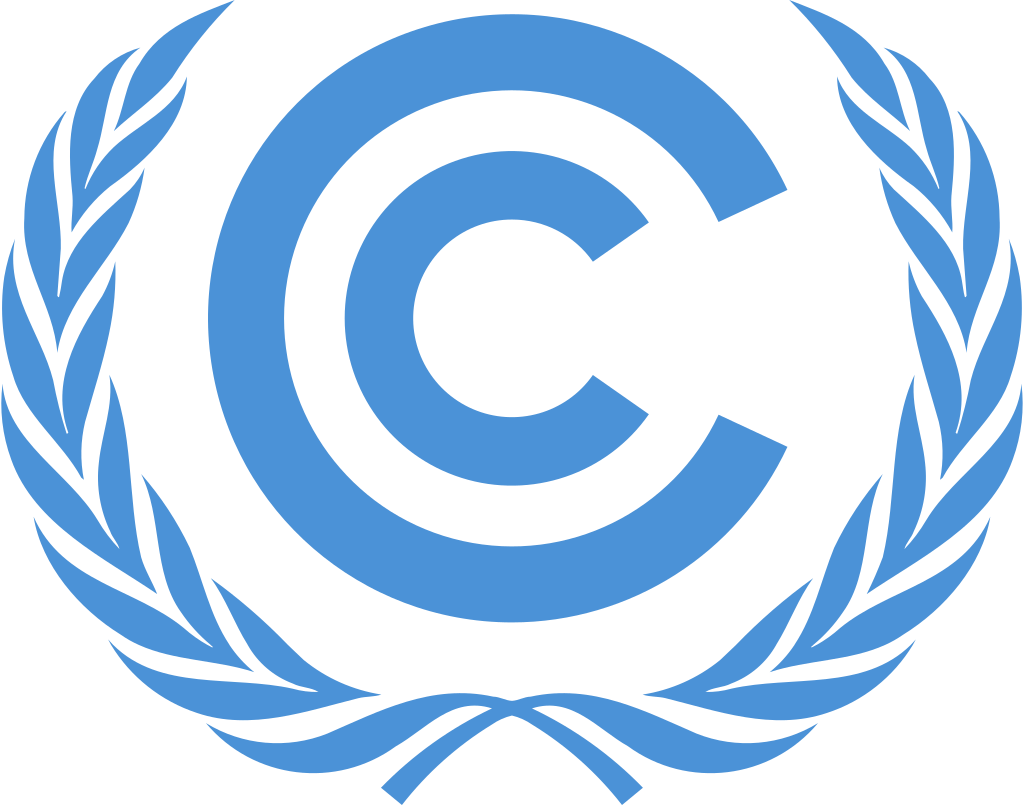 ©Charles Codère
Domestic Reporting Frameworks: the Case of Canada and the US
©Charles Codère
The Emerging Carbon Disclosure Standards
More comprehensive than the preexisting frameworks, but…
©Charles Codère
Where do we go from here?
Some remaining questions:

From fragmentation to coordination?
Mixed signals

What about enforcement?
Key to avoid « Dieselgate 2 »

Integration with Paris Agreement norms and mechanisms?
Global Platform for Climate Action (GCAP)…improved transparency?
Global Stocktake…measurement of « participation of non-Party stakeholders »?
©Charles Codère
Grazie!
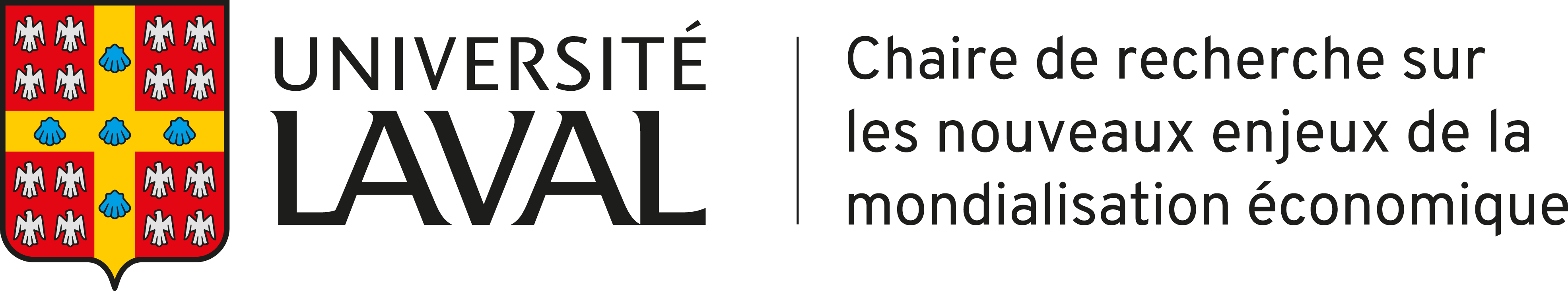